Erik Erikson’s Psychosocial Model of Development
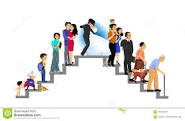 Learning Objectives
Understanding how our identities are influenced by our various life experiences.

Appreciating that how we adjust to developmental challenges influences our personality development.

Learning why we define Erikson’s theory as epigenetic, encompassing the notion that we develop through an unfolding of our personality in predetermined stages, and that our environment and surrounding culture influence how we progress through these stages
Personality traits can be innate or acquired, and they vary from one person to another based on the degree of influence that the environment has on the individual. 

Every person has his or her own unique identity. This identity is composed of the different personality traits that can be considered positive or negative. 

Erik Erikson’s Theory of Psychosocial Development emphasizes the sociocultural determinants of development and presents them as eight stages of psychosocial conflicts (often known as Erikson’s stages of psychosocial development) that all individuals must overcome or resolve successfully in order to adjust well to the environment.

According to Erik Erikson’s theory, we all encounter a certain crisis that contributes to our psychosocial growth at each of Erikson’s stages of psychosocial development. 

Failure to overcome such crisis may lead to significant impact on our psychosocial development.
Psychosocial Stages: A Summary Chart



Age			Conflict			Important Events	Outcome	


Infancy (birth to 18 months)	Trust vs. Mistrust		 Feeding		Hope

Early Childhood (2 to 3 years)	Autonomy vs. Shame		Toilet Training	Will

Preschool (3 to 5 years)	Initiative vs. Guilt	 	Exploration	Purpose

School Age (6 to 11 years)	Industry vs. Inferiority   	School		Confidence

Adolescence (12 to 18)	Identity vs. Role Confusion	Social Relationships	Fidelity

Young Adulthood (19 - 40 )	Intimacy vs. Isolation		Relationships	Love

Middle Adulthood (40 to 60)	Generativity vs. Stagnation	Work/Parenthood	Care

Maturity (65 to death)		Ego Integrity vs. Despair	Reflection on Life	Wisdom
Stage One – Trust vs Mistrust

The first stage of Erikson’s model starts from birth to about 18 months. 

At this stage, infants must learn how to trust others, particularly those who care for their basic needs. 

They should feel that they are being cared for and that all their needs are met.

Small babies are new to this world and may view the outside world as threatening.

If their needs are not consistently met, mistrust, suspicion, and anxiety may develop.

 Depending on how they are treated by people around them, the sense of threat can be replaced by trust. 

When this happens, they gain a sense of security and begin to learn to trust people around them.

The first and most important person to teach an infant about trust is usually the parents. 

 For example, the parents of a baby provide them with food, shelter, sustenance and make them feel very comfortable and secure.
Stage Two – Autonomy vs Shame and Doubt

At stage two of the Erikson stages, children should be taught the basic ways of taking care of themselves, including changing their clothes and feeding themselves; mastering physical environment.  Ages  2 – 3 years

If a child can’t take care of their own basic needs and continue to rely on others to take care of them, they may feel shameful when seeing that other kids their age are able to perform tasks such as feeding themselves.

It is critical that parents allow their children to explore the limits of their abilities within an encouraging environment that is tolerant of failure.

Success in this stage will lead to the virtue of will. 

If children in this stage are encouraged and supported in their increased independence, they become more confident and secure in their own ability to survive in the world.
Stage Three – Initiative vs Guilt

As children continue to develop, they like to explore and do things on their own; initiate activities.   Ages   3 – 5 years

At stage three of the Erikson stages, children can learn new concepts introduced in school and are expected to practice these lessons in real life. 

During this period, the primary feature involves the child regularly interacting with other children at school. 

Central to this stage is play, as it provides children with the opportunity to explore their interpersonal skills through initiating activities.

The child begins to assert control and power over their environment by planning activities, accomplishing tasks, and facing challenges.

They know that they can accomplish these tasks on their own, but if they fail to do so and end up asking for assistance from others, they may feel a sense of guilt.
Stage Four – Industry vs Inferiority

At Erikson’s psychosocial stage four, children mature and their level of self-awareness increases. .  Ages  6 – 11 years


They understand logical reasoning, scientific facts, and other matters that are typically taught in school.  
     The child is coping with new learning and social demands. 

Children also become more competitive during this stage of development. 

They want to do things that other children of the same age can do; refining skills.

When they make the effort to perform a task and succeed, they develop self-confidence. 

However, if they fail, they tend to feel that they are inferior to others.
The child is coping with new learning and social demands. 

Success leads to a sense of competence, while failure results in feelings of inferiority.

It is at this stage that the child’s peer group will gain greater significance and will become a major source of the child’s self-esteem. 

The child now feels the need to win approval by demonstrating specific competencies that are valued by society and begin to develop a sense of pride in their accomplishments.
Stage Five – Identity vs Role Confusion

During adolescence, young people are expected to develop their sexual identity. 
.  Ages 12 – 18 years


This is gained through the discovery of oneself and in the course of finding meaning to their personhood.  

They may also experience identity crisis as a result of the transition from childhood to adulthood.

Some adolescents may feel confused and are unsure whether an activity is age-appropriate for them. 

Crisis at this stage may also be brought about by expectations from themselves and from people around them, e.g. their parents.

During adolescence, the transition from childhood to adulthood is most important.

They are becoming more independent and looking at the future regarding careers, relationships, families, housing, etc. 

The individual wants to belong to a society and fit in.

Teenagers explore who they are as individuals, seek to establish a sense of self, and may experiment with different roles, activities, and behaviors. 

According to Erikson, this is important to the process of forming a strong identity and developing a sense of direction in life.
Stage Six – Intimacy vs Isolation


Stage six of the Erikson stages is very apparent for young adults: Ages 19 – 40 years 

People at this stage become worried about finding the right partner and fear that if they fail to do so, they may have to spend the rest of their lives alone.

Some may choose to spend the rest of their life being single.

Success leads to strong relationships, while failure results in loneliness and isolation.

During this stage, we begin to share ourselves more intimately with others. 

We explore relationships leading toward longer-term commitments with someone other than a family member.

Successful completion of this stage can result in happy relationships and a sense of commitment, safety, and care within a relationship.

Avoiding intimacy, fearing commitment and relationships can lead to isolation, loneliness, and sometimes depression. 

Success in this stage will lead to the virtue of love.



.
Stage Seven – Generativity versus Stagnation


Adults who are in their 40’s to 60’s tend to find meaning in their work; relationships, marriage.

Psychologically, generativity refers to “making your mark” on the world through creating or nurturing things that will outlast an individual. 

During middle age, individuals experience a need to create or nurture things that will outlast them, often having mentees or creating positive changes that will benefit other people.

We give back to society by raising our children, being productive at work, and participating in community activities and organizations. 

Through generativity, we develop a sense of being a part of the bigger picture.

Success leads to feelings of usefulness and accomplishment, while failure results in shallow involvement in the world.

By failing to find a way to contribute, we become stagnant and feel unproductive. 

Success in this stage will lead to the virtue of care.

They feel like at this point in their lives, they should be able to contribute something meaningful to the society and leave a legacy; civic interests

If they fail to achieve this, they feel like they have been an unproductive member of the society.
Stage Eight – Ego Integrity vs Despair

At the last stage of the Erikson stages, people are 65 and older who are typically retirees. 

It is important for them to feel a sense of fulfillment knowing that they have done something significant in earlier life.

If they feel that they haven’t done much during their life, it’s likely that they will experience a sense of despair; regret, hopelessness, not being productive earlier in life; ruminating over making poor choices

Integrity means: a sense of wholeness; at peace, wise

Erikson described ego integrity as “the acceptance of one’s one and only life cycle as something that had to be” and later as “a sense of coherence and wholeness”

As we grow older (65+ yrs) and become senior citizens, we tend to slow down our productivity and explore life as retired people.


This stage takes place after age 65 and involves reflecting on one’s life and either moving into feeling satisfied and happy with one’s life or feeling a deep sense of regret.

One asks: Did I live a meaningful life?
Evaluation of Erikson
Weaknesses/Limitations

The theory also focuses on the social expectations that are found in certain cultures, but not in all.

Erikson’s model focuses too much on early, childhood development.

The theory fails to detail what kinds of experiences are necessary at each stage to successfully resolve the conflicts and to move on.

Strengths:

It provides a broad framework from which to view development throughout the lifespan.
It allows us to account for the social nature of human beings and  the influence of social relationships on development.
There is some support for the idea that individuals who form strong personal identities in adolescence are better capable of forming intimate relationships during early adulthood.